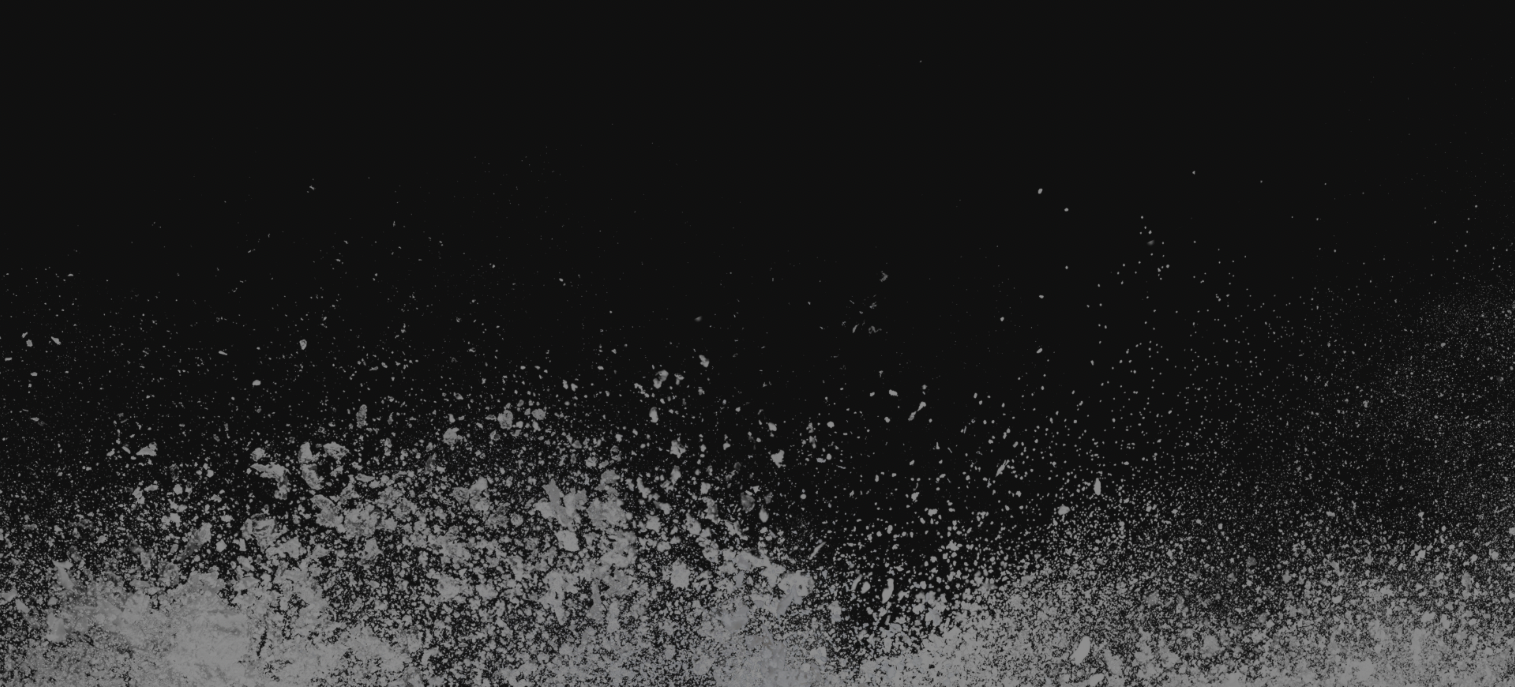 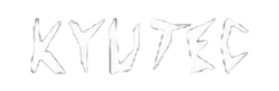 2023年度
キューテック研究開発助成金
（大学・高専部門）
申込書
研究開発助成金申込書①・②および以下の4項目を網羅するスライド資料を作成してください。
　（各項目の具体的な内容はp.4以降のスライドにて補足説明をしています）





スライドp.4-p.7はあくまで参考フォーマットであり、1の4項目を網羅していれば基本的に自由に作成いただいて構いません。※但し総枚数は8枚以内としてください（本スライド、申込書①②を除く）

図表や写真を用いて分かりやすく簡潔に作成してください。
事業機会・課題
解決策
（技術の内容）
顧客・市場
具体的な
企業化計画
【お問合せ先】一般財団法人ふくおかフィナンシャルグループ企業育成財団（事務局：九州経済調査協会 BIZCOLI　担当：杉本）TEL：092-721-4909　E-mail：support@kyutec.or.jp（原則メールでお問合せください）
研究開発助成金申込書①
申込日：　年　月　日
【技術シーズ】企業化の基となる発明（周辺特許を含む）
【申込者情報】
【申込内容】
当該技術シーズに関するアライアンスやライセンス契約の状況等
（特許を保有していない場合）今後の知財戦略等
【その他】
学内の主要担当者（責任者氏名頭部に〇印をつけて下さい。）
【費用支出計画】
（千円）
本助成制度をお知りになられた経緯についてご記入下さい。
本研究開発で、他の団体（国、県、市、その他）等からの補助金（助成金等）があればその内容をご記入ください。
[Speaker Notes: 知的財産権が3件以上ある場合はノート欄に記載ください。

知的財産権③
発明の名称：
特許番号（出願番号）：
発明者：　　　　　　　　出願人：　　　　　　出願日：]
研究開発助成金申込書②
【研究開発プロジェクト要旨】（200字程度でご入力ください）
【事務局記入欄】
【技術シーズや企業化計画の概要】（600字程度でご入力ください）
【図表】
１．企業化により解決を目指す課題（誰のどんな課題を解決するのか）






２．解決策（技術の内容）





３．想定顧客・市場（足掛かり市場）






４．具体的な企業化計画
次頁以降のスライド資料で説明する内容の要約を簡潔に分かりやすく記載してください。（但し、ページの追加や枠の拡大・文字サイズの縮小は不可）
事業機会・課題
１．スライドタイトル
【記載内容・ポイント】
事業機会
どのような事業機会があるのか？
対象とする市場のマクロ・ミクロトレンドと市場規模、成長性

課題
市場においてどんな問題があるか、その発生した理由、問題の大きさ・深刻さ、現時点の対処方法
誰のどんな課題を解決するのか　など
[Speaker Notes: （補足説明）※ 重要なポイントはスライドに記載してください]
解決策
（技術の内容）
２．スライドタイトル
【記載内容・ポイント】
解決策（技術の内容）
課題を解決するために本技術が取り得る手法
技術シーズをどのように利用したら顧客の課題が解決できるか、それによって顧客はどう変わるか
課題解決方法の妥当性、新規性

研究開発の状況
研究開発のステージ
　（実証研究の段階か？試作品の有無、非臨床・臨床等）
知財の出願状況
共同研究の状況、企業とのコラボレーション

競合との差別化・優位性
既存の解決策や競合になりうる解決策とどう差別化するか
現状の対処方法を提供している企業、その強みと弱み　　など
[Speaker Notes: （補足説明）※ 重要なポイントはスライドに記載してください]
顧客・市場
３．スライドタイトル
【記載内容・ポイント】
顧客・市場
市場参入の足がかりとなるエントリー市場（規模）、初期顧客像とその顧客へのリーチ方法　など
[Speaker Notes: （補足説明）※ 重要なポイントはスライドに記載してください]
具体的な
企業化計画
４．スライドタイトル
【記載内容・ポイント】
企業化の方法
新会社設立、別の会社への生産・販売委託など（ビジネスモデル）

企業化のスケジュール
助成金受領後の具体的なスケジュール・プロセスについて

企業化チーム
企業化チームの紹介
起業を目指す場合、経営者候補はいるか

助成金の使途
今後の企業化計画と本助成金の資金使途について
本助成金で何を仮説検証するのか　など
[Speaker Notes: （補足説明）※ 重要なポイントはスライドに記載してください]